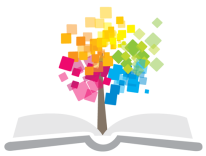 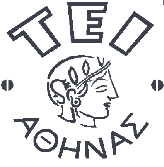 Ανοικτά Ακαδημαϊκά Μαθήματα στο ΤΕΙ Αθήνας
Κοινωνική Εργασία στην υγεία και ψυχική υγεία
Ενότητα 5: Αξιολόγηση στη Ψυχική Υγεία και Κοινωνική Εργασία
Χάρης Ασημόπουλος, Ph.D., Επίκουρος Καθηγητής
Τμήμα Κοινωνικής Εργασίας
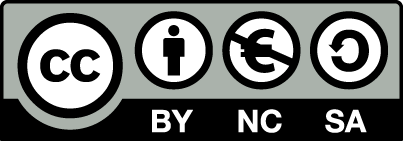 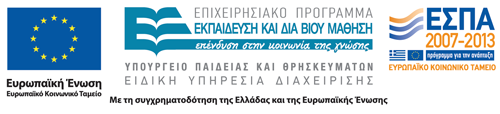 Η αξιολόγηση της ψυχικής υγείας 1/2
1
Η αξιολόγηση της ψυχικής υγείας αποτελεί  εξειδικευμένο σύνολο διαδικασιών που απορρέουν κυρίως από τον κλάδο της ψυχιατρικής. 
Προϋποθέτει πλήρη γνώση για να εφαρμοστεί από έναν επαγγελματία της ψυχικής υγείας. 
Για τον κοινωνικό λειτουργό που η κατάρτιση δεν περιλαμβάνει λεπτομερή διδασκαλία στις ψυχιατρικές μορφές γνώσης, αυτή η προοπτική μπορεί να φαντάζει αποκαρδιωτική.
Η αξιολόγηση της ψυχικής υγείας 2/2
2
Τα διάφορα εργαλεία αξιολόγησης που έχει στη διάθεσή της η ψυχιατρική είναι ατελή. 
Για παράδειγμα: 
η εκμάθηση των κατηγοριών της εξέτασης της ψυχικής κατάστασης – ακόμη και η εκμάθηση της ικανότητας εκμαίευσης όλων των σχετικών πληροφοριών, 
δεν έχει καμία σχέση με την πραγματοποίηση μιας καλής αξιολόγησης.
Ορισμός
3
Η αξιολόγηση είναι: 
μια διαρκής διαδικασία που περιλαμβάνει την εκτίμηση των αδυναμιών και των δυνατών σημείων του ασθενή, 
καθώς και των αδυναμιών και των δυνατών σημείων στο περιβάλλον του ασθενή, 
με στόχο τη λήψη αποφάσεων για δράση ή παρέμβαση.
Σκοπός της αξιολόγησης 1/2
4
Σκοπός: Να διαφωτίσει και να διαμορφώσει την κοινωνική εργασία. 
Μια ολοκληρωμένη αξιολόγηση πρέπει: 
να συνεκτιμά όλες τις παραμέτρους που σχετίζονται με τον σκοπό της εργασίας, 
ενώ ο τρόπος που προσεγγίζουμε την αξιολόγηση αντανακλά (και επηρεάζει) το είδος της εργασίας που θέλουμε να κάνουμε.
Σκοπός της αξιολόγησης 2/2
5
Η αξιολόγηση αφορά κάτι πολύ περισσότερο από μια έκτακτη εκτίμηση, από τη συμπλήρωση ενός εντύπου ή τη διατύπωση μιας διάγνωσης. 
Πρόκειται για συνεχή δραστηριότητα. 
Συχνά ξεκινά πριν ακόμη από την πρώτη επαφή μεταξύ κοινωνικού λειτουργού και ασθενή, και συνεχίζεται μέχρι το πέρας της εργασίας ή ακόμη και μετά από αυτό.
Ο τρόπος που ξεκινάμε πρέπει να σχετίζεται με τη συνέχεια.
Η προσέγγιση στην αξιολόγηση
6
Η προσέγγιση στην αξιολόγηση πρέπει να αντανακλά μία από τις δύο βασικές θεματικές:
εστίαση της κοινωνικής εργασίας στο κοινωνικό πλαίσιο και στις κοινωνικές επιπτώσεις της ψυχικής ασθένειας, και
εστίαση στις σχέσεις στη ζωή των ασθενών, και στις σχέσεις ως κεντρικό στοιχείο της συνεργασίας μαζί τους.
Το αντικείμενο της αξιολόγησης
7
Εστίαση στους κοινωνικούς παράγοντες, στις αδυναμίες και στα δυνατά σημεία.
Στην κοινωνική εργασία, η προσοχή μας εστιάζεται συνήθως στο άτομο μέσα σε μια κατάσταση ή ‘στο άτομο μέσα στον συνολικό χώρο της ζωής του στη διάρκεια του χρόνου’. 
Στην ψυχιατρική, η προσοχή εστιάζεται συνήθως στο ατομικό επίπεδο.
Η προοπτική της Κοινωνικής Εργασίας στην αξιολόγηση της ψυχικής υγείας 1/2
8
Η προοπτική της κοινωνικής εργασίας όσον αφορά την αξιολόγηση της ψυχικής υγείας περιλαμβάνει το ατομικό επίπεδο, ωστόσο διαθέτει ευρύτερο οπτικό πεδίο περιλαμβάνοντας: 
τις οικογένειες, 
τις ομάδες, 
τις κοινότητες όπου διαβιούν τα άτομα, 
θέματα που αφορούν τον πολιτισμό.
Η προοπτική της Κοινωνικής Εργασίας στην αξιολόγηση της ψυχικής υγείας 2/2
9
Δηλαδή, πρόκειται για μια προοπτική που τείνει: 
να αντιμετωπίζει τα άτομα 
ως περίπλοκα κοινωνικά όντα. 
Συνεπώς, η ‘μονάδα προσοχής’ για την αξιολόγηση της κοινωνικής εργασίας στην ψυχική υγεία είναι ευρεία και ‘η προσέγγιση’ ολιστική.
Η βιοψυχοκοινωνική προσέγγιση 1/3
10
Αυτή η ευρύτερη μονάδα προσοχής για την αξιολόγηση της ψυχικής υγείας έχει σχέση με σύγχρονες προσεγγίσεις της ψυχιατρικής. 
Σύμφωνα με τις οποίες η γενική προσέγγιση περιγράφεται συνήθως ως «βιοψυχοκοινωνική», για να επιστήσει την προσοχή στην ιδέα ότι όλα τα επίπεδα ενός συστήματος αλληλοσυνδέονται. 
Πρόκειται για μια ευρεία συστημική προσέγγιση, στόχος της οποίας είναι να αντιπαρατεθεί στον ‘βιοϊατρικό μοντέλο’.
Η βιοψυχοκοινωνική προσέγγιση 2/3
11
Η βιοψυχοκοινωνική προσέγγιση αφορά την εστίαση της προσοχής στη διαταραχή με αξιολόγηση όμως σε όλα τα επίπεδα: 
βιολογικό, 
συμπεριφορικό, 
ατομικό, 
ομαδικό, 
κοινοτικό.
Κυρίως όμως βασίζεται στον συλλογισμό ότι καθένα από τα εν λόγω επίπεδα επηρεάζει τα άλλα.
Η βιοψυχοκοινωνική προσέγγιση 3/3
12
Στην πράξη, είναι συνήθως ευκολότερο να εστιάζουμε σε κάθε σύνολο παραγόντων ξεχωριστά – βιολογικό, ψυχολογικό και κοινωνικό – και όχι στη μεταξύ τους σχέση. 
Ωστόσο, στόχος μιας σωστής βιοψυχοκοινωνικής αξιολόγησης είναι η σύνδεση όλων αυτών των παραγόντων ώστε να μας δίνουν μια όσο το δυνατόν πληρέστερη εικόνα.
Στόχος της κοινωνικής εργασίας στην αξιολόγηση της ψυχικής υγείας 1/2
13
«Οι άνθρωποι επηρεάζονται από το περιβάλλον τους, όπως άλλοι στο περιβάλλον τους επηρεάζονται από αυτούς», 
και είναι σε αυτό που οι κοινωνικοί λειτουργοί της ψυχικής υγείας εστιάζουν την προσοχή τους. 
Στόχος της κοινωνικής εργασίας είναι να παρατηρούμε τους ανθρώπους στο πλαίσιο της οικογένειας, των υλικών συνθηκών, των πολιτισμικών και των κοινωνικών δικτύων τους – αλλά και όταν αλληλεπιδρούν με αυτούς τους παράγοντες.
Στόχος της κοινωνικής εργασίας στην αξιολόγηση της ψυχικής υγείας 2/2
14
Εάν εστιάζουμε στις σχέσεις μεταξύ των ανθρώπων και του περιβάλλοντός τους (1. στους παράγοντες που προκαλούν στρες και δυσκολίες, και 2. στους παράγοντες που βοηθούν και υποστηρίζουν τους ανθρώπους): 
διαπιστώνουμε ότι εστιάζουμε την προσοχή μας τόσο στις αδυναμίες όσο και στα δυνατά σημεία. 
Από την άποψη αυτή, οι αξιολογήσεις μας τείνουν να διαφέρουν από κάποιες άλλες στον τομέα της ψυχικής υγείας, οι οποίες εστιάζουν περισσότερο στην ίδια την ψυχική ασθένεια.
Τα βασικά στοιχεία μιας αξιολόγησης κοινωνικής εργασίας
15
Ένας άνθρωπος που θα σχετιστεί με ένα κοινωνικό λειτουργό έχει σχεδόν πάντα κάποιο πρόβλημα. Σε ένα πλαίσιο ψυχικής υγείας η ακριβής διάγνωση του προβλήματος είναι πολύ σημαντική. 
Εάν αντιμετωπίζουμε το πρόβλημα ως «άξονα» της αξιολόγησης, κινδυνεύουμε να αναπτύξουμε μια υπερβολικά στενή αντίληψη της κατάστασης και να περιορίσουμε τις δυνατότητες αποκατάστασης.
Συνεπώς, ένα από τα βασικά στοιχεία μιας αξιολόγησης κοινωνικής εργασίας στον τομέα της ψυχικής υγείας είναι η εξέταση τόσο των αδυναμιών όσο και των δυνατών σημείων.
Τα δυνατά σημεία περιλαμβάνουν 1/2:
16
την ικανότητα αντιμετώπισης των δυσκολιών, 
την ικανότητα διατήρησης της λειτουργίας απέναντι στην ψυχοπίεση, 
την ικανότητα ανάκαμψης από κάποιο σημαντικό τραύμα, 
την ικανότητα αξιοποίησης των εξωτερικών προκλήσεων για την ενίσχυση της ανάπτυξης, και χρήσης των κοινωνικών στηριγμάτων ως πηγή προσαρμοστικότητας,
Τα δυνατά σημεία περιλαμβάνουν 2/2:
17
τις ατομικές ιδιότητες (γνωρίσματα, ταλέντα και δεξιότητες, ενδιαφέροντα και προσδοκίες, και διαπροσωπικές ικανότητες), 
τις ισχυρές στενές σχέσεις, 
την ευρύτερη οικογένεια, 
τους καλούς γείτονες , 
τις ιδιότητες των μελών της οικογένειας και άλλων υποστηρικτικών ατόμων,  και 
τα γνωρίσματα του διαθέσιμου περιβάλλοντος.
Η μέθοδος της αξιολόγησης: Εστίαση στις σχέσεις
18
Οι αξιολογήσεις που περιλαμβάνουν ατομικούς και κοινωνικούς παράγοντες, αδυναμίες και δυνατά σημεία, απαιτούν προσεκτική και λεπτομερή ακρόαση σε συνδυασμό με μια ροή πληροφοριών και συζήτηση σε διαρκή βάση. 
Στόχος των κοινωνικών λειτουργών είναι να εδραιώσουν μια ‘κοινή κατανόηση’ στο πλαίσιο της διαδικασίας αξιολόγησης. 
Αυτή περιλαμβάνει τη συνεργατική εφαρμογή της εμπειρογνωμοσύνης όλων των μερών (και του χρήστη).
Μοντέλα αξιολόγησης της Κοινωνικής Εργασίας στην ψυχική υγεία
19
Πολλά εξαρτώνται από τον τρόπο προσέγγισης του κοινωνικού λειτουργού  της διαδικασίας της αξιολόγησης. 
Έχουν εντοπιστεί τρία μοντέλα:
διαδικαστικό μοντέλο, 
μοντέλο ερωτήσεων και 
μοντέλο ανταλλαγής. 
Ο βαθμός των αλληλεπιδράσεων ανάμεσα στον ασθενή και στον λειτουργό έχει επιπτώσεις στη διαδικασία, καθώς και στην ποιότητα της σχέσης που εγκαθιδρύεται κατά τη διάρκεια της αξιολόγησης.
1. Διαδικαστικό μοντέλο
20
Σύμφωνα με το διαδικαστικό μοντέλο, ο κοινωνικός λειτουργός συμπληρώνει ένα έντυπο (ή ενεργεί σαν να συμπληρώνει κάποιο έντυπο) με ή χωρίς τον χρήστη ή κάποιο άλλο σημαντικό άτομο. 
Η διαδικασία ή το έντυπο καθορίζει το πρόγραμμα της αξιολόγησης. 
Πρόκειται για μια απλή, πρακτική και σχετικά εύκολη προσέγγιση – ωστόσο δεν συμβάλλει κατ’ ανάγκη στην κάλυψη των πραγματικών ή εκφρασμένων επιθυμιών και αναγκών των χρηστών. 
Συνήθως είναι στερεότυπη και άκριτη.
2. Μοντέλο των ερωτήσεων
21
Στο μοντέλο των ερωτήσεων, ο κοινωνικός λειτουργός ακολουθεί μια συγκεκριμένη διάταξη ερωτήσεων, ακούει τις απαντήσεις και τις επεξεργάζεται. 
Επιπλέον, συμπεριφέρεται σαν να είναι αυτός ο κάτοχος της εμπειρογνωμοσύνης, ενώ η αλληλεπίδραση ακολουθεί το πρόγραμμά του. 
Χρησιμοποιείται συχνά όταν πρέπει να καθορίσουμε κάτι με σαφήνεια (π.χ. καταστάσεις κατά τις οποίες πρέπει να προσδιοριστεί η επιλεξιμότητα για μια υπηρεσία ή καταστάσεις κατά τις οποίες ο κίνδυνος αποτελεί σημαντικό ζήτημα).
3. Μοντέλο ανταλλαγής 1/3
22
Το μοντέλο ανταλλαγής περιλαμβάνει περισσότερη συζήτηση και μπορεί να γίνει πιο δύσχρηστο, 
ιδίως στην αρχή, όταν υπάρχει πίεση για να προσδιοριστούν κάποια στοιχεία. 
Συνήθως περιλαμβάνει περισσότερους ανθρώπους και έχει μεγαλύτερη διάρκεια. 
Οι ασθενείς πιστώνονται με ‘εμπειρογνωμοσύνη βάσει εμπειριών’, η δε συμβολή τους θεωρείται πολύτιμη.
3. Μοντέλο ανταλλαγής 2/3
23
Σε αυτό το μοντέλο, η υποτιθέμενη εμπειρογνωμοσύνη του κοινωνικού λειτουργού δεν αφορά τόσο αυτούς καθαυτούς τους ασθενείς, τα προβλήματα και τις ανάγκες τους. 
Πρόκειται βασικά για μια εμπειρογνωμοσύνη που αφορά τη διαδικασία επίλυσης προβλημάτων από κοινού με άλλους. 
Οι πραγματικές δεξιότητες ώστε να επιτυγχάνεται η μεγαλύτερη κατά το δυνατόν συμμετοχή αφορούν: 
την ενεργό εμπλοκή του ασθενή, και 
τη σκόπιμη διάρθρωση των διαδικασιών αξιολόγησης (συμμετοχή άλλων, κ.α.).
3. Μοντέλο ανταλλαγής 3/3
24
Με αυτό το τρόπο, η διαδικασία αξιολόγησης μπορεί να αποτελεί μέρος της δημιουργίας μιας διαρκούς σχέσης – και να συνιστά βάση για αυτή.
Αυτό έχει επιπτώσεις στον τρόπο που διενεργείται η αξιολόγηση:
πρέπει να διενεργείται με μορφή συζήτησης, 
να χρησιμοποιείται η γλώσσα του ασθενή, 
να καταγράφεται με τα λόγια του ίδιου του ασθενή, 
πρέπει να ακολουθεί τον ρυθμό του.
Η διαδικασία της αξιολόγησης της Κοινωνικής εργασίας στην ψυχική υγεία 1/2
25
Η αξιολόγηση είναι μια συστηματική συνεχής διαδικασία. 
Στις περισσότερες περιπτώσεις, ξεκινά τη στιγμή που ο κοινωνικός λειτουργός συναντά τον ασθενή. 
Συνήθως, οι πληροφορίες που περιέχει η παραπομπή είναι χρήσιμες και σημαντικές, ανεξαρτήτως πηγής. 
Μερικές φορές διατίθεται κάποιο αρχείο, ενώ συχνά διεξάγεται συζήτηση, είτε με τον επαγγελματία που ζητεί την παραπομπή είτε με τα μέλη της οικογένειας ή με τρίτους.
Η διαδικασία της αξιολόγησης της Κοινωνικής εργασίας στην ψυχική υγεία 2/2
26
Ορισμένοι κοινωνικοί λειτουργοί συναντούν τον ασθενή και έπειτα λαμβάνουν γνώση αυτών των πληροφοριών. 
Ωστόσο, είναι πιο υπεύθυνο να είναι ανοιχτοί σε όσο το δυνατόν περισσότερες πληροφορίες, ανεξαρτήτως πηγής.
Πλήρης εικόνα – πολλές πηγές
27
Η πλήρης εικόνα προκύπτει μόνο από διάφορες πηγές: 
από τα άτομα που πλήττονται περισσότερο, 
από μέλη της οικογένειας και ενδεχομένως φίλους,
από πάροχους υπηρεσιών και άλλα μέλη της κοινότητας, καθώς και 
από συνεργαζόμενα άτομα που παρέχουν πληροφορίες σε σημαντικά θέματα, όπως οι σχετικές εθνοτικές, πολιτισμικές και νομικές παράμετροι.
Παραπομπή
28
Μέρος αυτής της στάσης είναι η ευαισθησία ως προς την ‘πολιτική’ της παραπομπής: 
Αφορά κάποιον που διαφωνεί με αυτές τις προσδοκίες ή τις αγνοεί; 
Το άτομο της παραπομπής πώς αντιλαμβάνεται όσα συμβαίνουν; 
Υπάρχουν άλλες εμπλεκόμενες υπηρεσίες, και εάν ναι πώς εμπλέκονται; 
Στις περιπτώσεις που ενέχουν κίνδυνο για τον ασθενή ή τρίτους, πως οι υποχρεώσεις μας επηρεάζουν τόσο τον τρόπο όσο και τον σκοπό της αξιολόγησης.
Στάδια διαδικασίας αξιολόγησης 1/3
29
Προετοιμασία: καθορίζουμε ποιον θα δούμε, ποια τα στοιχεία, ποιος ο σκοπός και ποιοι οι περιορισμοί των καθηκόντων μας.
Συλλογή πληροφοριών: με αβεβαιότητα, σεβασμό και νοοτροπία ερευνητή’.
Στάθμιση των δεδομένων: εντοπίζουμε εάν υπάρχει μια κατάσταση που αιτιολογεί και απαιτεί την προσοχή μας.
Ανάλυση των δεδομένων: ερμηνεία με τρόπο ώστε να διαμορφωθεί κατανόηση της κατάστασης και να αναπτυχθούν ιδέες για παρέμβαση.
Αξιοποίηση των δεδομένων: παγίωση της κατανόησης.
Στάδια διαδικασίας αξιολόγησης 2/3
30
Η αξιολόγηση πρέπει να αποτελεί μια διαρκή διαδικασία έρευνας, και οι πληροφορίες πρέπει να επικαιροποιούνται τακτικά. 
Είναι χρήσιμο για τον λειτουργό να πηγαίνει εφοδιασμένος με έναν σαφή νοερό χάρτη της διαδικασίας αξιολόγησης, αλλά με ευελιξία. 
Οι κρίσεις, όταν προκύπτουν, απαιτούν άμεση απάντηση, και δεν είναι απαραίτητο να γνωρίζουμε τα πάντα πριν από την αντιμετώπιση πιεστικών αναγκών, όπως η ανάγκη για ασφάλεια, για περιστολή, ή για εισοδηματική ή στεγαστική στήριξη.
Στάδια διαδικασίας αξιολόγησης 3/3
31
Ξεκινάμε με βάση την αρχή : 
   - ότι, πριν καταλήξουμε σε ένα συμπέρασμα, η αξιολόγηση πρέπει να είναι ενδελεχής, λεπτομερής και σαφής, και 
    - ότι πρέπει να αφιερώνεται χρόνος και να καταβάλλεται προσπάθεια ώστε να συλλέγονται πληροφορίες από ένα ευρύ φάσμα πηγών προκειμένου η κατανόηση να είναι όσο το δυνατόν πληρέστερη.
Για ευρεία προσέγγιση αναζητάμε πληροφορίες:
32
από το άτομο, την οικογένεια και άλλους σημαντικούς ανθρώπους στη ζωή τους∙ 
από επαγγελματίες των υπηρεσιών ψυχικής υγείας (συνοδούς ψυχικά ασθενών, νοσοκόμες, ψυχολόγους, εργοθεραπευτές, ψυχίατρους κα.) καθώς και από τα αρχεία τους∙ 
από άλλους πάροχους υπηρεσιών (υγεία, πρόνοια παιδιών και οικογένειας, δικαιοσύνη, υπηρεσίες για την αναπηρία, στεγαστικές υπηρεσίες κλπ.)∙ και 
από άλλα μέλη της κοινότητας που εμπλέκονται στην υπόθεση (εργοδότες) ή από σχετικούς εμπειρογνώμονες (πνευματικούς ή πολιτιστικούς ηγέτες).
Μια κατ’ οίκον επίσκεψη
33
Όταν είναι δυνατόν, η αξιολόγηση πρέπει να διενεργείται μέσα στο φυσικό πλαίσιο της κοινότητας. 
Μια κατ’ οίκον επίσκεψη, για παράδειγμα, οδηγεί συνήθως σε μια πιο βαθειά κατανόηση της κοινωνικής ζωής ενός ατόμου από ότι μια συνέντευξη στο γραφείο. 
Συχνά απαιτείται προσεκτική διαπραγμάτευση προκειμένου να εξασφαλίζεται ο σεβασμός της ιδιωτικότητας και της εμπιστευτικότητας.
Η ψυχιατρική διάγνωση και η θέση της στην αξιολόγηση
34
Μια ψυχιατρική διάγνωση είναι ‘η εφαρμογή μιας ιατρικής ετικέτας σε μια ψυχολογική ανωμαλία’, με βάση ένα αποδεκτό σύστημα ψυχιατρικής ταξινόμησης όπως: 
η Διεθνής Ταξινόμηση των Νόσων (ICD) ή 
το Διαγνωστικό και Στατιστικό Εγχειρίδιο Ψυχικών Διαταραχών (DSM). 
Στόχος των συστημάτων ψυχιατρικής ταξινόμησης είναι η περιγραφή και ο προσδιορισμός όλων των διαταραχών που εμπίπτουν στον τομέα της ιατρικής ειδικότητας της ψυχιατρικής.
Διαταραχές που εμπίπτουν στον τομέα της ψυχιατρικής
35
Πρόκειται δηλαδή για τις σημαντικές κλινικές δέσμες ή αυτές που αποκαλούνται οι ‘μεγάλες πέντε’:
οργανικές ψυχικές διαταραχές∙
σύνδρομα σχιζοφρένειας και σχετικές διαταραχές, διαταραχές διάθεσης και οξείες παροδικές ψυχώσεις∙
διαταραχές της ανάπτυξης∙
μη ψυχωτικές (νευρωτικές) διαταραχές∙ και
διαταραχές προσωπικότητας.
Ο κυρίαρχος ρόλος της ψυχιατρικής
36
Το ιατρικό επάγγελμα κυριαρχεί στον τρόπο με τον οποίο κατανοούνται και αντιμετωπίζονται τα προβλήματα υγείας, 
επομένως αυτό το μοντέλο διάγνωσης είναι βασικό συστατικό της αξιολόγησης της ψυχικής υγείας. 
Η επίσημη διαδικασία διάγνωσης αναλαμβάνεται σχεδόν πάντα από ψυχίατρο, 
επειδή στο πλαίσιο του κυρίαρχου μοντέλου φροντίδας της ψυχικής υγείας, η διάγνωση είναι αυτή που διευκολύνει τη λήψη αποφάσεων σχετικά με τη θεραπεία.
Αξιολόγηση - διάγνωση και οι άλλοι επαγγελματίες ψυχικής υγείας
37
Οι μη ιατρικοί εργαζόμενοι στον τομέα της ψυχικής υγείας πρέπει να κατανοούν την ψυχιατρική διάγνωση, τις διαδικασίες και τις κατηγορίες της. 
Στο πλαίσιο της δικής τους διαδικασίας αξιολόγησης, συλλέγουν πληροφορίες που θα συμβάλλουν στη διάγνωση, όπως ακριβώς για τις δικές τους αξιολογήσεις, με τη σειρά τους, θα αντλήσουν πληροφορίες από την ψυχιατρική διάγνωση. 
Η ψυχιατρική διάγνωση αποτελεί σημαντικό στοιχείο μιας ολοκληρωμένης αξιολόγησης της ψυχικής υγείας, όχι όμως το μοναδικό.
Η αξιολόγηση του κοινωνικού λειτουργού
38
Η αξιολόγηση του κοινωνικού λειτουργού: 
‘περιβάλλει τη διάγνωση
 και την ενημερώνει 
παρέχοντας διαρκή ανατροφοδότηση 
σχετικά με την ακρίβεια, τη χρησιμότητα και τη συνάφεια της διάγνωσης’. 
Η αξιολόγηση είναι μια πολύ ευρύτερη διαδικασία από τη διάγνωση.
Όρια στη χρησιμότητα της ψυχιατρικής διάγνωσης
39
Η ψυχιατρική διάγνωση αποδεικνύεται ανακριβής σε βάθος χρόνου, με αποτέλεσμα τα ειδικά συμπτώματα (και όχι η διάγνωση) να είναι πιο σημαντικά για τον καθορισμό της θεραπείας. 
Οι κοινωνικοψυχολογικές πτυχές είναι συχνά εξίσου σημαντικές με τη διάγνωση. 
Η ίδια η διάγνωση μερικές φορές έχει αρνητικές επιπτώσεις λόγω των προβλημάτων του στιγματισμού και του κοινωνικού αποκλεισμού.
Η εξέταση της ψυχικής κατάστασης
40
Η εξέταση της ψυχικής κατάστασης αποτελεί ένα ειδικό εργαλείο, ‘μια συστηματική διερεύνηση των συμπτωμάτων και των σημείων κατά τη διάρκεια της συνέντευξης, σε συνδυασμό με μια δομημένη καταγραφή των σχετικών παρατηρήσεων’. 
Αποτελεί σημαντικό μέρος της αξιολόγησης της ψυχικής υγείας. 
Οι αξιολογήσεις της ψυχικής κατάστασης πραγματοποιούνται συνήθως από ψυχιάτρους. Όμως, όλοι θα πρέπει να γνωρίζουν την εφαρμογή αυτού του εργαλείου, το οποίο είναι παρόν στην πρακτική της ψυχικής υγείας.
1. Γενική εμφάνιση και στάση
41
Η εμφάνιση περιλαμβάνει τα σωματικά χαρακτηριστικά, την έκφραση του προσώπου, την αμφίεση και την περιποίηση. 
Η στάση αναφέρεται στον τρόπο με τον οποίο ο χρήστης έρχεται σε επαφή και σχετίζεται με τον θεραπευτή.
2. Συμπεριφορά και κινητική δραστηριότητα
42
Αυτή η κατηγορία αναφέρεται τόσο στην ποσότητα όσο και στην ποιότητα της σωματικής δραστηριότητας, στις κινήσεις του σώματος, στις χειρονομίες, στη στάση του σώματος και στη βάδιση.
3. Χαρακτηριστικά λόγου
43
Ο λόγος περιλαμβάνει τόσο την ποσότητα και τον ρυθμό παραγωγής όσο και την ποιότητα. 
Για παράδειγμα, παρατηρούμε: 
πόσο ομιλητικό είναι ένα άτομο, 
τον ρυθμό, την ένταση και τον τόνο της ομιλίας, 
οποιαδήποτε ασυνήθιστα μοτίβα ομιλίας, 
και κατά πόσον τα χαρακτηριστικά του λόγου είναι κατάλληλα σε πολιτισμικό επίπεδο, 
ενώ γίνεται προσεκτική συνεκτίμηση της γλώσσας και των γλωσσικών δεξιοτήτων του χρήστη.
4. Διάθεση
44
Τα συναισθήματα και η διάθεση περιγράφονται με βάση όσα λέει ο χρήστης, αλλά και με βάση όσα παρατηρεί ο λειτουργός. 
Τα συναισθήματα είναι η ορατή εκδήλωση των αισθημάτων, σε αντιδιαστολή με τη διάθεση που αναφέρεται κυρίως σε μια πιο παρατεταμένη συναισθηματική κατάσταση. 
Είναι σημαντικό να προσδιορίζουμε εάν τα συναισθήματα του ατόμου συνάδουν με αυτά που αναφέρει, και εάν ο χρήστης μεταπίπτει γρήγορα από τη μια συναισθηματική κατάσταση στην άλλη (συναισθηματική ευμεταβλητότητα).
5. Διαδικασία και περιεχόμενο της σκέψης 1/3
45
Στόχος είναι να αντλήσουμε πληροφορίες σχετικά με τη σκέψη, μέσα από την ομιλία και τη συμπεριφορά του ατόμου.
5. Διαδικασία και περιεχόμενο της σκέψης 2/3
46
1. Η διαδικασία της σκέψης αφορά στην ποιότητα της σκέψης ενός ατόμου όπως αυτή εκφράζεται μέσω του λόγου. 
Για παράδειγμα, το άτομο μπορεί να εκφράσει άφθονες ή ελάχιστες ιδέες∙ μπορεί να είναι αργό ή διστακτικό στη σκέψη του∙ ή οι σκέψεις του μπορεί να μοιάζουν αόριστες. 
Οι ιδέες που εκφράζει ένα άτομο μπορεί να μην σχετίζονται μεταξύ τους φαινομενικά ή η σκέψη μπορεί να ανακόπτεται.
5. Διαδικασία και περιεχόμενο της σκέψης 3/3
47
2. Το περιεχόμενο της σκέψης αναφέρεται στα θέματα και στις έγνοιες που γίνονται εμφανείς στον λόγο του ατόμου, όπως οι ασυνήθιστες ή μη ρεαλιστικές ιδέες, οι ενασχολήσεις, οι εμμονές, οι ψυχαναγκασμοί, οι παραληρηματικές ιδέες ή οι ιδέες αναφοράς. 
Οι παραληρηματικές ιδέες είναι ακλόνητες εσφαλμένες απόψεις που δεν συνάδουν με το πολιτισμικό υπόβαθρο του ατόμου. 
Οι ιδέες αναφοράς είναι ιδέες σχετικά με την ιδιαίτερη σημασία των γεγονότων για το άτομο, όπως η άποψη ότι η τηλεόραση ή το ραδιόφωνο απευθύνεται ή μιλά σε αυτόν τον ίδιο.
6. Αντίληψη και αισθητηριακές εμπειρίες 1/2
48
Αναφέρονται στην ικανότητα του ατόμου να αντιλαμβάνεται και να επεξεργάζεται σωστά τα ερεθίσματα του περιβάλλοντος.
6. Αντίληψη και αισθητηριακές εμπειρίες 2/2
49
Περιλαμβάνουν την παρουσία : 
παραισθήσεων (διαστρεβλωμένες αντιλήψεις των πραγματικών εξωτερικών ερεθισμάτων), 
ψευδαισθήσεων (εσφαλμένη αντίληψη του ήχου, της εικόνας, της οσμής, της αφής ή της γεύσης απουσία αντίστοιχου ερεθίσματος), 
την αποπροσωποποίηση (το αίσθημα του ατόμου ότι δεν υπάρχει, ότι είναι αποκομμένο ή μουδιασμένο) 
την αποπραγματοποίηση (η εμπειρία ότι ο εξωτερικός κόσμος είναι μη πραγματικός, διαστρεβλωμένος ή παραμορφωμένος).
7. Παρορμητικότητα
50
Πρόκειται για την ικανότητα του ατόμου να ελέγχει την επιθετική, τη σεξουαλική παρόρμηση ή άλλες παρορμήσεις.
Μπορεί να εκτιμάται βάσει των παρατηρήσεων κατά τη διάρκεια της συνέντευξης, καθώς και όσων γνωρίζουμε για το πρόσφατο ιστορικό και τη συμπεριφορά του ατόμου.
8. Κρίση και εναισθησία
51
Η κρίση αναφέρεται στην ικανότητα ενός ατόμου: 
να διακρίνει τις σκέψεις, τα συναισθήματα και τις πράξεις του∙ 
να εξετάζει τις εναλλακτικές λύσεις στα προβλήματά του∙ και 
να αναλαμβάνει την ευθύνη και να κατανοεί τις συνέπειες της συμπεριφοράς του. 
Η εναισθησία αναφέρεται στον βαθμό που ένα άτομο συνειδητοποιεί την παρουσία προβλημάτων και τον ρόλο που έχει ο ίδιος στην εξέλιξή τους.
Δεξιότητες αξιολόγησης του Κοινωνικού Λειτουργού 1/3
52
Η εξέταση της ψυχικής κατάστασης δεν είναι απλώς διαδικασία εφαρμογής ενός καταλόγου ελέγχου. 
Απαιτεί δεξιότητες αξιολόγησης: 
εδραίωση μιας σχέσης, 
προσεκτική και αποτελεσματική διατύπωση ερωτήσεων, 
περιέργεια, 
προσεκτική ακρόαση, και 
παρατήρηση.
Δεξιότητες αξιολόγησης του Κοινωνικού Λειτουργού 2/3
53
Συνήθως οι κοινωνικοί λειτουργοί είναι καλά καταρτισμένοι και εξασκημένοι σε αυτές τις γενικές δεξιότητες. 
Ωστόσο, οι κατηγορίες της εξέτασης βασίζονται στη γλώσσα της ψυχιατρικής, με αποτέλεσμα να μοιάζουν ξένες και εξειδικευμένες.
Δεξιότητες αξιολόγησης του Κοινωνικού Λειτουργού 3/3
54
Είναι σημαντικό να γίνεται διάκριση ανάμεσα στις υποκειμενικές και στις αντικειμενικές κρίσεις, και να συνεκτιμώνται οι πολιτισμικές διαφορές. 
Ο θεραπευτής πρέπει να υιοθετεί μια ανοιχτή και φιλοπερίεργη στάση, μακριά από κατηγοριοποιήσεις και κρίσεις. 
Οι κοινωνικοί λειτουργοί του τομέα της ψυχικής υγείας μαθαίνουν συνήθως στην πράξη να διενεργούν εξετάσεις, και για αυτό είναι σημαντικό να μην ξεχνούν τις δεξιότητες ακρόασης, συνέντευξης και αξιολόγησης.
Αξιολόγηση των αναγκών του ατόμου για υπηρεσίες: Σχετικά πεδία ζωής
55
Εάν πρόκειται να συνεργαστούμε με έναν χρήστη για την επίτευξη των στόχων και την αποκατάστασή του, οι αξιολογήσεις μας πρέπει να επικεντρώνονται: 
στα σχετικά πεδία ζωής, 
να προσδιορίζουν τις αδυναμίες και τα δυνατά σημεία στα εν λόγω πεδία, καθώς και  
στις επιθυμίες και τις ανάγκες του ατόμου.
Οι αξιολογήσεις αυτού του τύπου είναι σημαντικές, είτε για το αποτέλεσμα στο πλαίσιο της διαχείρισης περιστατικών και σε άλλα κοινοτικά πλαίσια, είτε για το αποτέλεσμα μιας περιόδου νοσηλείας.
1. Συναισθηματική και ψυχική ευεξία:
56
εξέταση νοητικής κατάστασης,
ιατρικές εξετάσεις,
ιδιαίτερη προσοχή στον κίνδυνο αυτοκτονίας,
επιπτώσεις των θετικών συμπτωμάτων, όπως: ενοχλητικές σκέψεις, μανία, παραισθήσεις,
επιπτώσεις των αρνητικών συμπτωμάτων, όπως: συναισθηματική αμβλύτητα, απουσία απολαυστικών εμπειριών και ελεύθερης βούλησης, γνωστικές δυσκολίες και σχετική αναπηρία,
επιπτώσεις της συναισθηματικής και ψυχικής ευεξίας ενός ατόμου στους οικείους, όπως: παιδιά ή σύντροφοι και, αντιστρόφως, επιπτώσεις των σχέσεων των άλλων μελών της οικογένειας στη συναισθηματική ευεξία του ατόμου.
2. Αντιμετώπιση του στρες:
57
προσωπικές στρατηγικές για την αντιμετώπιση των συμπτωμάτων και αναγνώριση των σημείων έγκαιρης προειδοποίησης,
καθορισμός των στρατηγικών αντιμετώπισης του στρες,
στρεσογόνοι παράγοντες στο περιβάλλον – πρακτικοί και συναισθηματικοί,
προστατευτικές και υποστηρικτικές εμπειρίες,
στάσεις όσον αφορά την αναζήτηση βοήθειας,
κρίση και λήψη αποφάσεων,
εξισορρόπηση χρήσιμων και προβληματικών εμπειριών αντιμετώπισης (πχ. χρήση αλκοόλ),
εμπειρίες των πρώτων χρόνων ζωής που συμβάλλουν στο στρες.
3. Προσωπική αντίδραση στην ασθένεια 1/2:
58
εμπιστοσύνη, και σύγχυση, για την ταυτότητα,
προσωπικός αναβρασμός και ψυχοπίεση που σχετίζονται με την ασθένεια,
θλίψη για την απώλεια του παλιού εαυτού ή των ονείρων για το μέλλον,
επίλυση του τραύματος που σχετίζεται με την ασθένεια και τις εμπειρίες θεραπείας,
σύνδεση ανάμεσα στο παρόν και σε παλαιότερα τραύματα,
ελπίδα και σιγουριά για το μέλλον.
3. Προσωπική αντίδραση στην ασθένεια 2/2:
59
αυτοεκτίμηση σε ισορροπία με το επίπεδο ψυχοπίεσης, άγχους και θλίψης,
Βαθμός διαθεσιμότητας της κατάλληλης υποστήριξης,
γνωστικές στρατηγικές αντιμετώπισης, χιούμορ, αισιόδοξη στάση,
ισχυρή αίσθηση εαυτού,
προσωπικό επεξηγηματικό μοντέλο της ψυχικής ασθένειας και συνάφειά του με την κουλτούρα των υπηρεσιών και της οικογένειας.
4. Προσωπική ασφάλεια και ασφάλεια άλλων:
60
ασφάλεια του φυσικού και συναισθηματικού περιβάλλοντος, κίνδυνος ή/και προηγούμενη εμπειρία σωματικής, συναισθηματικής ή σεξουαλικής κακοποίησης από άλλους,
συμπεριφορά υψηλού κινδύνου, όπως: περιπλάνηση ανάμεσα σε αυτοκίνητα, σκόπιμη πρόκληση βλάβης στον εαυτό ή/και τάσεις αυτοκτονίας, κίνδυνος βίαιης συμπεριφοράς προς τους άλλους, και τυχόν σχέδια έκτακτης ανάγκης,
σωματική ακεραιότητα και συναισθηματική ασφάλεια των παιδιών των γονέων που πάσχουν από ψυχική ασθένεια,
προσωπικό επίπεδο αυτονομίας έναντι εξάρτησης.
5. Φιλίες και κοινωνικές σχέσεις:
61
μέγεθος και ποιότητα του δικτύου φιλικών σχέσεων,
βαθμός απόλαυσης και ικανοποίησης από τις σχέσεις,
αξία που αποδίδεται στις σχέσεις με τους ομοίους,
επίπεδο άνεσης ή άγχους,
ποιότητα ερωτικών ή σεξουαλικών σχέσεων,
εμπόδια στη φιλία, όπως: προηγούμενη τραυματική εμπειρία στις σχέσεις,
επίπεδο υποστήριξης στις οικογενειακές σχέσεις.
6. Εργασία, ελεύθερος χρόνος και εκπαίδευση:
62
ατομικά ενδιαφέροντα,
κίνητρα,
δεξιότητες,
γνωστικές ικανότητες, όπως: ικανότητα για απόκτηση νέων γνώσεων, επίλυση προβλημάτων, συγκέντρωση, μνήμη,
πιθανότητες συμμετοχής σε ουσιαστικές δραστηριότητες,
επιτυχημένες εμπειρίες.
7. Δεξιότητες καθημερινής διαβίωσης:
63
βαθμός ανησυχίας ή κόπωσης για τις επιδόσεις των δεξιοτήτων καθημερινής διαβίωσης,
απαιτήσεις άλλων ατόμων που εξαρτώνται από τον χρήστη για την ατομική φροντίδα τους (πχ. παιδιά),
διαθεσιμότητα υποστηρικτικών λύσεων στο επίσημο και ανεπίσημο δίκτυο,
γνωστικές ικανότητες, όπως: ικανότητα για απόκτηση νέων γνώσεων, συγκέντρωση, μνήμη,
αντίκτυπος σε άλλα άτομα που φροντίζουν τον χρήστη.
8. Ανταπόκριση της οικογένειας στην ασθένεια:
64
στάση προς την ασθένεια και επεξηγηματικά μοντέλα της ασθένειας, πολιτισμικές προοπτικές σχετικά με την αναζήτηση βοήθειας και την ανταπόκριση στον χρήστη,
ένταση στις οικογενειακές σχέσεις, ανάγκη για πληροφορίες και ανταπόκριση στις πληροφορίες σχετικά με τη νόσο και τη θεραπεία της, πόροι και δυνατά σημεία της οικογένειας και των λοιπών ατόμων που φροντίζουν τον χρήστη,
οικονομικά προβλήματα ή προβλήματα υγείας,
βαθμός υποστήριξης που βιώνει ένα άτομο με ψυχική ασθένεια, ενοχές και ευθύνες για όλα τα μέλη της οικογένειας, βαθμός απομόνωσης ή συνοχής της οικογένειας και της τοπικής κοινωνίας, ειδικές ανάγκες παιδιών με γονείς που πάσχουν από ψυχική ασθένεια.
9. Εισόδημα:
65
οικονομικές απαιτήσεις για την κάλυψη των απαιτήσεων της ζωής,
βαθμός αυτονομίας στα οικονομικά, για σημαντικά ζητήματα και για την καθημερινή επιβίωση,
πιθανότητα εκμετάλλευσης από άλλα άτομα,
πιθανές πηγές επιπρόσθετου εισοδήματος,
απαιτήσεις υπεράσπισης για την ασφάλεια του εισοδήματος,
προβληματικές δαπάνες – πχ. κατά τη διάρκεια μανιακών επεισοδίων,
στρατηγικές αντιμετώπισης ή σχέδια έκτακτης ανάγκης.
10. Σωματική υγεία:
66
αποτέλεσμα των γενικών ιατρικών εξετάσεων,
στάση στη φροντίδα υγείας,
αυτονομία όσον αφορά την πρόσβαση στις υπηρεσίες,
πληροφορίες για κινδύνους που συνδέονται με τη σεξουαλικότητα και τη χρήση ουσιών,
ζητήματα που σχετίζονται με τις αισθήσεις, τη διατροφή και την κινητικότητα,
παρενέργειες των ψυχοτρόπων και άλλων φαρμάκων,
εξάρτηση από ουσίες,
άλλοι σοβαροί τραυματισμοί ή ασθένειες, όπως κρανιακές κακώσεις ή διαβήτης.
11. Στέγαση:
67
διαθεσιμότητα επιλογών στέγασης που ταυτίζονται με τις επιθυμίες και τις ανάγκες του χρήστη,
ιδιαίτερες ανάγκες υποστήριξης, που επηρεάζονται από τα συμπτώματα, την αναπηρία, ή από θέματα που άπτονται του φύλου ή πολιτιστικά ζητήματα,
ζητήματα εισοδήματος,
κοινωνικά ζητήματα που επηρεάζουν τη συμβίωση με άλλα άτομα,
οικογενειακά ζητήματα, σε περίπτωση συμβίωσης με την οικογένεια.
12. Δικαιώματα και υπεράσπιση:
68
απαιτήσεις για πληροφορίες σχετικά με τις υπηρεσίες υπεράσπισης,
δικαιώματα σχετικά με τη φροντίδα και τη θεραπεία στον τομέα της ψυχικής υγείας, την περίθαλψη και την εισοδηματική ασφάλεια,
ικανότητα κατανόησης των δικαιωμάτων και των πληροφοριών για τις υπηρεσίες, και υπεράσπισης του εαυτού,
επιλογή του ατόμου που θα παράσχει υποστήριξη,
νομικές απαιτήσεις κηδεμονίας.
Αξιολόγηση και ατομικός σχεδιασμός 1/2
69
Οι κατηγορίες αυτές αντικατοπτρίζουν τους ευρείς τομείς δραστηριοτήτων της ζωής που συνήθως περιλαμβάνονται στην αξιολόγηση και στον ατομικό σχεδιασμό. 
Στις υπηρεσίες ψυχικής υγείας δίνουμε έμφαση στην αντιμετώπιση του στρες και στην ατομική και οικογενειακή αντίδραση στην ασθένεια, λόγω της σημασίας τους στην αποφυγή των υποτροπών και στην επίτευξη της αποκατάστασης. 
Φυσικά, δεν συνάδουν όλες οι κατηγορίες με κάθε χρήστη, ενώ η αξιολόγηση στους εν λόγω τομείς μεταλλάσσεται και μεταβάλλεται με το χρόνο.
Αξιολόγηση και ατομικός σχεδιασμός 2/2
70
Η αξιολόγηση των αναγκών για υπηρεσίες πρέπει να συνεκτιμά τη διαθεσιμότητα των υπηρεσιών. 
Οι κοινωνικοί λειτουργοί καθώς εργάζονται σε οργανισμούς, φέρουν μέρος της ευθύνης προκειμένου να διασφαλίζουν ότι οι πόροι των υπηρεσιών χρησιμοποιούνται κατάλληλα, σε συνάφεια με τις διαφορετικές αντίστοιχες ανάγκες των χρηστών.
Αξιολόγηση των κινδύνων
71
Στα πλαίσια ψυχικής υγείας, ο κίνδυνος συνήθως αφορά επιβλαβή ή ανεπιθύμητα γεγονότα, όπως στον ακόλουθο ορισμό:
    «Αξιολόγηση κινδύνου είναι η διαδικασία αξιολόγησης της πιθανότητας επέλευσης ενός επιβλαβούς γεγονότος και εκτίμησης του πιθανού αντίκτυπού του στον χρήστη, στα άτομα που τον φροντίζουν, στο προσωπικό και σε άλλα άτομα (ευρύ κοινό, οργανισμός παροχής φροντίδας κλπ.), σε περίπτωση επέλευσης αυτού του γεγονότος».
Κίνδυνοι προσωπικής ασφάλειας και ασφάλειας άλλων ατόμων 1/2:
72
κίνδυνος για τον εαυτό λόγω πρόκλησης βλάβης στον εαυτό ή απόπειρας αυτοκτονίας,
κίνδυνος για τον εαυτό λόγω παραμέλησης του εαυτού,
κίνδυνοι που προκύπτουν από την απουσία θεραπείας, την ανεπαρκή θεραπεία ή την περιορισμένη συμμόρφωση με τη θεραπεία.
Κίνδυνοι προσωπικής ασφάλειας και ασφάλειας άλλων ατόμων 2/2:
73
κίνδυνοι που απορρέουν από επιθετική ή προκλητική συμπεριφορά,
κίνδυνος εκμετάλλευσης (συναισθηματικής, σεξουαλικής, οικονομικής) από άλλα άτομα,
κίνδυνος για άλλα άτομα λόγω επίθεσης (λεκτικής, σωματικής, σεξουαλικής), εκμετάλλευσης (και πάλι, συναισθηματικής, σεξουαλικής, οικονομικής), ή η κακοποίηση ή παραμέληση παιδιών ή εξαρτώμενων ενηλίκων.
Η διαχείριση των κινδύνων 1/3
74
Ένα πρόβλημα είναι ότι γενικά θεωρείται ότι τα συστήματα υπηρεσιών είναι υπεύθυνα για τη ‘διαχείριση’ των κινδύνων και πρέπει να αποσκοπούν στην ελαχιστοποίηση ή στην εξάλειψή τους. 
Υπάρχει εστίαση στην αποφυγή των κινδύνων και όχι στη θετική ανάληψη κινδύνων. 
Αυτή η προσέγγιση τείνει να αποσπά την προσοχή από τα θετικά οφέλη του κινδύνου για τους χρήστες και τις οικογένειές τους.
Η διαχείριση των κινδύνων 2/3
75
Η αποφυγή των κινδύνων, μέσω της μη ανάληψης κινδύνων, δεν συνιστά αποτελεσματική στρατηγική για την ανθρώπινη αλλαγή. 
Η ικανότητα ανάληψης κινδύνων με στόχο τη βελτίωση συνιστούν δείγμα κοινωνικής ένταξης. Συνεπώς ο κίνδυνος δεν είναι κάτι που πρέπει να αποφεύγεται. 
Αντίθετα, αυτό που απαιτείται είναι μια λογική προσέγγιση στην ανάληψη κινδύνων, με τη σωστή αναλογία κινδύνων και προστατευτικών παραγόντων – ένας στόχος που διαφέρει ανάλογα με τα διαφορετικά άτομα και τις διαφορετικές καταστάσεις.
Η διαχείριση των κινδύνων 3/3
76
Μια καλή αρχή είναι οι ευθύνες για την αξιολόγηση κινδύνων να αναλαμβάνονται από κοινού με την κλινική ομάδα εφόσον είναι δυνατόν, και να μην βασιζόμαστε στην κρίση ενός μεμονωμένου θεραπευτή. 
Ο κίνδυνος αλλάζει διαρκώς, και επομένως χρειάζεται συνεχή αξιολόγηση. 
Φυσικά, η ποιότητα της αξιολόγησης κινδύνων εξαρτάται από την ποιότητα των διαθέσιμων πληροφοριών. 
Μερικές φορές η κατάσταση του χρήστη απαιτεί επείγουσα δράση, και η πλήρης αξιολόγηση είναι ανέφικτη.
Αξιολόγηση του κινδύνου αυτοκτονίας 1/2
77
Οι περισσότεροι άνθρωποι που αυτοκτονούν – έως και το 90%– πάσχουν από κάποια ψυχική νόσο, αν και σε πολλές περιπτώσεις αυτή δεν έχει διαγνωστεί ή αντιμετωπιστεί.
Υπάρχουν παράγοντες κινδύνου, σε σχέση με δημογραφικούς, που προβλέπουν υψηλό κίνδυνο αυτοκτονιών για ορισμένες ομάδες ανθρώπων 
(π.χ. άνδρες με προηγούμενο ιστορικό βίας, κάτω των 30, σε συνδυασμό με κατάχρηση οινοπνεύματος και ναρκωτικών, και ενεργά ψυχωτικά συμπτώματα).
Αξιολόγηση του κινδύνου αυτοκτονίας 2/2
78
Ένα ιστορικό που περιλαμβάνει προηγούμενες απόπειρες αυτοκτονίας είναι ο καλύτερος παράγοντας πρόβλεψης. 
Ωστόσο τέτοιοι παράγοντες δεν συμβάλλουν σημαντικά στην απόφαση διαπίστωσης ενός κινδύνου για ένα συγκεκριμένο άτομο σε μια συγκεκριμένη χρονική στιγμή υπό συγκεκριμένες συνθήκες.
Προειδοποιητικά σημεία 1/3:
79
(τα άτομα) απειλούν να βλάψουν τον εαυτό τους ή να αυτοκτονήσουν,
αναζητούν τρόπους να αυτοκτονήσουν ή αναφέρονται στα σχέδια αυτοκτονίας τους,
μιλούν ή γράφουν για τον θάνατο γενικά, τον δικό τους θάνατο ή την αυτοκτονία (ιδίως όταν κάτι τέτοιο δεν ταιριάζει στον χαρακτήρα του ατόμου ή είναι ασυνήθιστο για αυτό),
Προειδοποιητικά σημεία 2/3:
80
εκφράζουν αισθήματα απελπισίας,
εκφράζουν οργή, θυμό ή ζητούν εκδίκηση,
εμπλέκονται σε επικίνδυνες ή απερίσκεπτες συμπεριφορές, φαινομενικά χωρίς να σκέφτονται,
αισθάνονται παγιδευμένα, ότι δεν υπάρχει διέξοδος,
κάνουν αυξημένη χρήση οινοπνεύματος ή άλλων ουσιών,
απομακρύνονται από τους φίλους, την οικογένεια ή τον κοινωνικό περίγυρο,
Προειδοποιητικά σημεία 3/3:
81
αισθάνονται άγχος ή αναστάτωση,
εμφανίζουν διαταραχές ύπνου – αϋπνία ή υπερβολική υπνηλία,
εμφανίζουν δραματικές αλλαγές στη διάθεση, όπως αιφνίδια συναισθήματα ευτυχίας μετά από μακρά περίοδο θλίψης ή κατάθλιψης,
χαρίζουν τα υπάρχοντά τους ή αποχαιρετούν οικογένεια ή/και φίλους,
δηλώνουν πως δεν έχουν λόγο να ζήσουν ή δεν βρίσκουν νόημα στη ζωή.
Η ποιότητα της σχέσης 1/2
82
Η ποιότητα της σχέσης ανάμεσα στον κοινωνικό λειτουργό και στον χρήστη αποτελεί σημαντική παράμετρο που καθορίζει την ποιότητα της αξιολόγησης, και την εμπιστοσύνη που μπορεί να έχει ο λειτουργός στην αξιολόγηση. 
Δεν αρκεί να θέτει ερωτήσεις που οδηγούν σε καθησυχαστικές απαντήσεις – ο λειτουργός πρέπει να αισθάνεται σίγουρος για την ακρίβεια της αξιολόγησης.
Η ποιότητα της σχέσης 2/2
83
Επομένως, υπάρχουν τουλάχιστον δύο αξιολογήσεις που πρέπει να γίνονται παράλληλα: 
αξιολογείται τόσο ο βαθμός του κινδύνου 
όσο και ο βαθμός εμπιστοσύνης στην αξιολόγηση. 
Κρίση χρειάζεται επίσης σχετικά με την ευμεταβλητότητα της κατάστασης, καθώς και σχετικά με το πότε χρειάζεται επαναξιολόγηση, αλλά και το εάν υπάρχουν συναφείς κίνδυνοι για άλλα άτομα, συμπεριλαμβανομένων των παιδιών – όπως ο κίνδυνος φόνου-αυτοκτονίας.
Ερωτήσεις σχετικά με την αυτοκτονία εάν πιστεύετε ότι πρόκειται να κάνει απόπειρα 1/2
84
Έχεις σκεφτεί να βάλεις τέρμα στη ζωή σου; ή
Σχεδιάζεις να αυτοκτονήσεις;
 
Χρησιμοποιήστε τα δικά σας λόγια ανάλογα με τις περιστάσεις, αλλά μην φοβάστε να είστε άμεσοι.
Ερωτήσεις σχετικά με την αυτοκτονία εάν πιστεύετε ότι πρόκειται να κάνει απόπειρα 2/2
85
Ποια ήταν η τελευταία φορά που σκέφτηκε να βάλει τέρμα στη ζωή του;
Πόσο συχνά κάνει αυτές τις σκέψεις και ποια μορφή παίρνουν;
Το παρηγορούν αυτές οι σκέψεις;
Έχει κάποιο σχέδιο αυτοκτονίας;
Μπορεί να πραγματοποιήσει το σχέδιο, έχει τον τρόπο να βάλει τέρμα στη ζωή του;
Έχει ξανακάνει απόπειρα αυτοκτονίας;
Εισαγωγή του ατόμου στην Ψυχιατρική Κλινική για την ασφάλεια του 1/2
86
Ορισμένες φορές αυτό σημαίνει ότι αποφασίζουμε για την εισαγωγή του ατόμου σε κάποιο νοσοκομείο ή σε άλλο χώρο όπου θα είναι ασφαλές.
Εισαγωγή του ατόμου στην Ψυχιατρική Κλινική για την ασφάλεια του 2/2
87
Απαιτείται προσεκτικός σχεδιασμός ο οποίος περιλαμβάνει: 
μέσα στήριξης για να διατηρήσουμε την ασφάλεια,
καλή ψυχιατρική φροντίδα,
περιορίζουμε τους ψυχοκοινωνικούς στρεσογόνους παράγοντες,
οικοδομούμε προστατευτικούς παράγοντες και
σχεδιάζουμε εκ των προτέρων την αντιμετώπιση των έκτακτων καταστάσεων.
Αξιολόγηση της οικογένειας
88
Η αξιολόγηση της οικογένειας εστιάζεται:
στην κατανόηση των απόψεων κάθε μέλους της, και 
του τρόπου με τον οποίο η οικογένεια διαχειρίζεται τα ζητήματα που ανακύπτουν. 
Επίσης, εξετάζει ζητήματα που σχετίζονται με την εργασία που θα ακολουθήσει, όπως: 
ο τρόπος επικοινωνίας μεταξύ των μελών της οικογένειας, 
ο τρόπος επίλυσης των προβλημάτων, και 
οι διαθέσιμοι πόροι για την κάλυψη των αναγκών στο πλαίσιο της ψυχικής ασθένειας ενός μέλους.
Χρήσιμα δεδομένα για κάθε μέλος της οικογένειας 1/3:
89
βασικές πληροφορίες, όπως λεπτομέρειες: 
σχετικά με τα προβλήματα σωματικής και ψυχικής υγείας, 
σχετικά με άλλους στρεσογόνους παράγοντες στη ζωή τους, και 
σχετικά με το εάν ξέρουν με ποιον να έρθουν σε επαφή στην υπηρεσία.
Χρήσιμα δεδομένα για κάθε μέλος της οικογένειας 2/3:
90
τον τρόπο με τον οποίο το άτομο κατανοεί το πρόβλημα ψυχικής υγείας του χρήστη και τη θεραπεία του, 
(συμπεριλαμβανομένων των παραγόντων που οδηγούν στη βελτίωση και των πραγμάτων που τείνουν να επιδεινώνουν το πρόβλημα).
Χρήσιμα δεδομένα για κάθε μέλος της οικογένειας 3/3:
91
τον τρόπο με τον οποίο το πρόβλημα ψυχικής υγείας επηρεάζει το άτομο, και τις στρατηγικές αντιμετώπισής του,
τον καθημερινό ρυθμό ζωής κάθε ατόμου, και τον τρόπο επιβίωσης και ικανοποίησης και
τους προσωπικούς στόχους κάθε ατόμου και τους στόχους του για την οικογένεια στο σύνολό της.
Κουλτούρα και αξιολόγηση 1/2
92
Ορισμένα άτομα και οικογένειες διέπονται από τις δικές τους αξίες, πεποιθήσεις και πρακτικές, οι οποίες διαμορφώνονται από την κουλτούρα τους. 
Επίσης, μέλη διαφορετικών πολιτισμικών ομάδων μπορεί να έχουν βιώσει τραυματικές εμπειρίες που συνδέονται με τη μετανάστευση, τις διακρίσεις και τον κοινωνικό αποκλεισμό, 
(προβλήματα, τα οποία ίσως δυσκολεύονται να κατανοήσουν οι επαγγελματίες που δεν έχουν εκτεθεί σε τέτοιου είδους πόνο και δεινά).
Κουλτούρα και αξιολόγηση 2/2
93
Η στάση σεβασμού που επιδιώκουμε να εισαγάγουμε σε όλες τις αξιολογήσεις είναι ιδιαίτερα απαραίτητη όταν συνεργαζόμαστε με άτομα από διαφορετικό πολιτισμικό υπόβαθρο. 
Είναι συχνά αδύνατον για τους επαγγελματίες της ψυχικής υγείας να γνωρίζουν λεπτομερώς αυτές τις διαφορετικές εμπειρίες και να τις εφαρμόζουν στο πλαίσιο της ψυχικής υγείας, 
επομένως οι κοινωνικοί λειτουργοί πρέπει να επικοινωνούν με τις τοπικές κοινότητες και να αναζητούν πηγές πολιτισμικών εμπειριών.
Βασικά στοιχεία πολιτισμικής αξιολόγησης 1/2
94
Ποια είναι η πολιτισμική ταυτότητα του χρήστη;
Με ποιο τρόπο παρουσιάζεται και ερμηνεύεται η ασθένεια;
Ποιοι πολιτισμικοί παράγοντες συνδέονται με το ψυχοκοινωνικό περιβάλλον και τα επίπεδα λειτουργίας;
Ποια είναι τα πολιτισμικά στοιχεία της σχέσης ανάμεσα στον χρήστη και στον κοινωνικό λειτουργό;
Ποια είναι η συνολική πολιτισμική αξιολόγηση όσον αφορά τη διάγνωση και τη φροντίδα;
Βασικά στοιχεία πολιτισμικής αξιολόγησης 2/2
95
Η εδραίωση μιας θεραπευτικής σχέσης συναντά ενδεχομένως πολιτισμικά εμπόδια, τα οποία χρήζουν ειδικής αντιμετώπισης και μερικές φορές  ειδικές στρατηγικές, προκειμένου να οικοδομηθεί η συνεργασία και η εμπιστοσύνη, και να επιτευχθεί κατόπιν διαπραγματεύσεων μια κοινή κατανόηση της προοπτικής του άλλου. 
Όποτε χρειάζεται, πρέπει να προσλαμβάνονται εξειδικευμένοι διερμηνείς.
Το προϊόν της αξιολόγησης 1/4
96
Η διαδικασία αξιολόγησης κορυφώνεται σε ένα προϊόν – συνήθως έγγραφο. 
Συνοψίζει όλα όσα έχουμε κατανοήσει σχετικά με την κατάσταση (με τέτοιο τρόπο που να ενημερώνει σαφώς σχετικά με τις ενέργειες που θα αναλάβουμε) και περιλαμβάνει αναφορές σχετικά:
με την κατανόηση της κατάστασης∙
με τις ανάγκες∙ και
με τα επιδιωκόμενα αποτελέσματα της φροντίδας και της θεραπείας.
Το προϊόν της αξιολόγησης 2/4
97
Αυτές οι πληροφορίες πρέπει να καταγράφονται και να παρουσιάζονται με πειθαρχημένο, συστηματικό τρόπο, να είναι περιεκτικές και σαφείς. 
Τα προϊόντα της αξιολόγησης πρέπει να επανεξετάζονται τακτικά, κατόπιν διαβούλευσης με τον ασθενή και άλλα σημαντικά άτομα.
Οι αξιολογήσεις των κοινωνικών λειτουργών διέπονται από συγκεκριμένα χαρακτηριστικά: 
ολοκληρωμένη συλλογή πληροφοριών σχετικά με το άτομο και το κοινωνικό πλαίσιο, 
αναπτύσσονται όσο το δυνατόν πιο συνεργατικά, 
συνδέουν αδυναμίες και δυνατά σημεία του χρήστη.
Το προϊόν της αξιολόγησης 3/4
98
Η αξιολόγηση είναι κατά βάση ένα προϊόν διαπραγμάτευσης, δεδομένου ότι παρουσιάζονται οι απόψεις όλων των συμμετεχόντων. 
Επιπλέον, στόχος της είναι να ‘πει την ιστορία’, ώστε να περιέχει αυτά που ο αναγνώστης πρέπει να γνωρίζει προκειμένου να κατανοεί τα ευρήματα. 
Είναι σαφής, άμεση και ξεκάθαρη, λαμβάνει υπόψη τις ποικίλες προτεραιότητες των συμμετεχόντων και τον (τους) στόχο(ους) της αξιολόγησης.
Το προϊόν της αξιολόγησης 4/4
99
Τέλος, οι αξιολογήσεις πρέπει να συντάσσονται με τρόπο ώστε να μεγιστοποιούν την κατανόηση και τη συμβολή του χρήστη στα αποτελέσματα της αξιολόγησης. 
Η τακτική αναθεώρηση της αξιολόγησης επιβάλλεται, προκειμένου: 
να ενσωματώνονται καινούργιες πληροφορίες και προοπτικές, αλλά και 
να διατηρείται η εστίαση στην κοινή κατανόηση των αδυναμιών και των δυνατών σημείων.
Τέλος Ενότητας
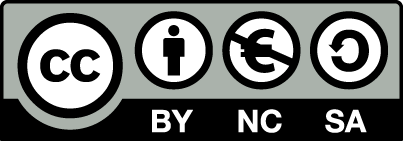 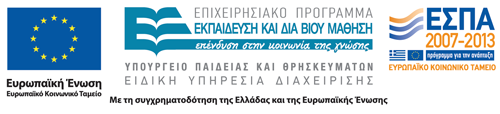 Σημειώματα
Σημείωμα Αναφοράς
Copyright Τεχνολογικό Εκπαιδευτικό Ίδρυμα Αθήνας, Χάρης Ασημόπουλος 2014. Χάρης Ασημόπουλος. «Κοινωνική Εργασία στην υγεία και ψυχική υγεία. Ενότητα 5: Αξιολόγηση στη Ψυχική Υγεία και Κοινωνική Εργασία». Έκδοση: 1.0. Αθήνα 2014. Διαθέσιμο από τη δικτυακή διεύθυνση: ocp.teiath.gr.
Σημείωμα Αδειοδότησης
Το παρόν υλικό διατίθεται με τους όρους της άδειας χρήσης Creative Commons Αναφορά, Μη Εμπορική Χρήση Παρόμοια Διανομή 4.0 [1] ή μεταγενέστερη, Διεθνής Έκδοση.   Εξαιρούνται τα αυτοτελή έργα τρίτων π.χ. φωτογραφίες, διαγράμματα κ.λ.π., τα οποία εμπεριέχονται σε αυτό. Οι όροι χρήσης των έργων τρίτων επεξηγούνται στη διαφάνεια  «Επεξήγηση όρων χρήσης έργων τρίτων». 
Τα έργα για τα οποία έχει ζητηθεί και δοθεί άδεια  αναφέρονται στο «Σημείωμα  Χρήσης Έργων Τρίτων».
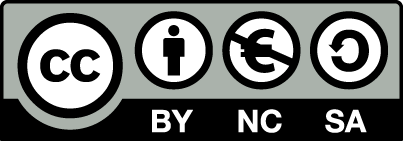 [1] http://creativecommons.org/licenses/by-nc-sa/4.0/ 
Ως Μη Εμπορική ορίζεται η χρήση:
που δεν περιλαμβάνει άμεσο ή έμμεσο οικονομικό όφελος από την χρήση του έργου, για το διανομέα του έργου και αδειοδόχο
που δεν περιλαμβάνει οικονομική συναλλαγή ως προϋπόθεση για τη χρήση ή πρόσβαση στο έργο
που δεν προσπορίζει στο διανομέα του έργου και αδειοδόχο έμμεσο οικονομικό όφελος (π.χ. διαφημίσεις) από την προβολή του έργου σε διαδικτυακό τόπο
Ο δικαιούχος μπορεί να παρέχει στον αδειοδόχο ξεχωριστή άδεια να χρησιμοποιεί το έργο για εμπορική χρήση, εφόσον αυτό του ζητηθεί.
Επεξήγηση όρων χρήσης έργων τρίτων
Δεν επιτρέπεται η επαναχρησιμοποίηση του έργου, παρά μόνο εάν ζητηθεί εκ νέου άδεια από το δημιουργό.
©
διαθέσιμο με άδεια CC-BY
Επιτρέπεται η επαναχρησιμοποίηση του έργου και η δημιουργία παραγώγων αυτού με απλή αναφορά του δημιουργού.
διαθέσιμο με άδεια CC-BY-SA
Επιτρέπεται η επαναχρησιμοποίηση του έργου με αναφορά του δημιουργού, και διάθεση του έργου ή του παράγωγου αυτού με την ίδια άδεια.
διαθέσιμο με άδεια CC-BY-ND
Επιτρέπεται η επαναχρησιμοποίηση του έργου με αναφορά του δημιουργού. 
Δεν επιτρέπεται η δημιουργία παραγώγων του έργου.
διαθέσιμο με άδεια CC-BY-NC
Επιτρέπεται η επαναχρησιμοποίηση του έργου με αναφορά του δημιουργού. 
Δεν επιτρέπεται η εμπορική χρήση του έργου.
Επιτρέπεται η επαναχρησιμοποίηση του έργου με αναφορά του δημιουργού.
και διάθεση του έργου ή του παράγωγου αυτού με την ίδια άδεια
Δεν επιτρέπεται η εμπορική χρήση του έργου.
διαθέσιμο με άδεια CC-BY-NC-SA
διαθέσιμο με άδεια CC-BY-NC-ND
Επιτρέπεται η επαναχρησιμοποίηση του έργου με αναφορά του δημιουργού.
Δεν επιτρέπεται η εμπορική χρήση του έργου και η δημιουργία παραγώγων του.
διαθέσιμο με άδεια 
CC0 Public Domain
Επιτρέπεται η επαναχρησιμοποίηση του έργου, η δημιουργία παραγώγων αυτού και η εμπορική του χρήση, χωρίς αναφορά του δημιουργού.
Επιτρέπεται η επαναχρησιμοποίηση του έργου, η δημιουργία παραγώγων αυτού και η εμπορική του χρήση, χωρίς αναφορά του δημιουργού.
διαθέσιμο ως κοινό κτήμα
χωρίς σήμανση
Συνήθως δεν επιτρέπεται η επαναχρησιμοποίηση του έργου.
Διατήρηση Σημειωμάτων
Οποιαδήποτε αναπαραγωγή ή διασκευή του υλικού θα πρέπει να συμπεριλαμβάνει:
το Σημείωμα Αναφοράς
το Σημείωμα Αδειοδότησης
τη δήλωση Διατήρησης Σημειωμάτων
το Σημείωμα Χρήσης Έργων Τρίτων (εφόσον υπάρχει)
μαζί με τους συνοδευόμενους υπερσυνδέσμους.
Χρηματοδότηση
Το παρόν εκπαιδευτικό υλικό έχει αναπτυχθεί στo πλαίσιo του εκπαιδευτικού έργου του διδάσκοντα.
Το έργο «Ανοικτά Ακαδημαϊκά Μαθήματα στο ΤΕΙ Αθηνών» έχει χρηματοδοτήσει μόνο την αναδιαμόρφωση του εκπαιδευτικού υλικού. 
Το έργο υλοποιείται στο πλαίσιο του Επιχειρησιακού Προγράμματος «Εκπαίδευση και Δια Βίου Μάθηση» και συγχρηματοδοτείται από την Ευρωπαϊκή Ένωση (Ευρωπαϊκό Κοινωνικό Ταμείο) και από εθνικούς πόρους.
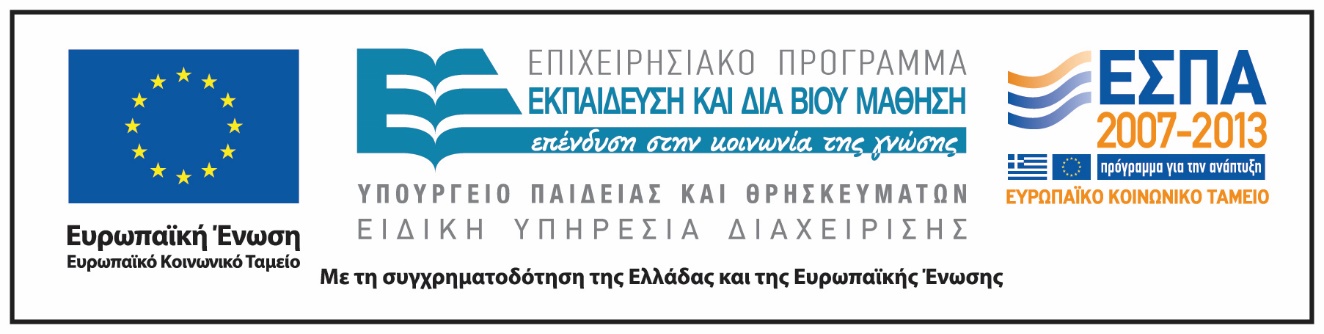